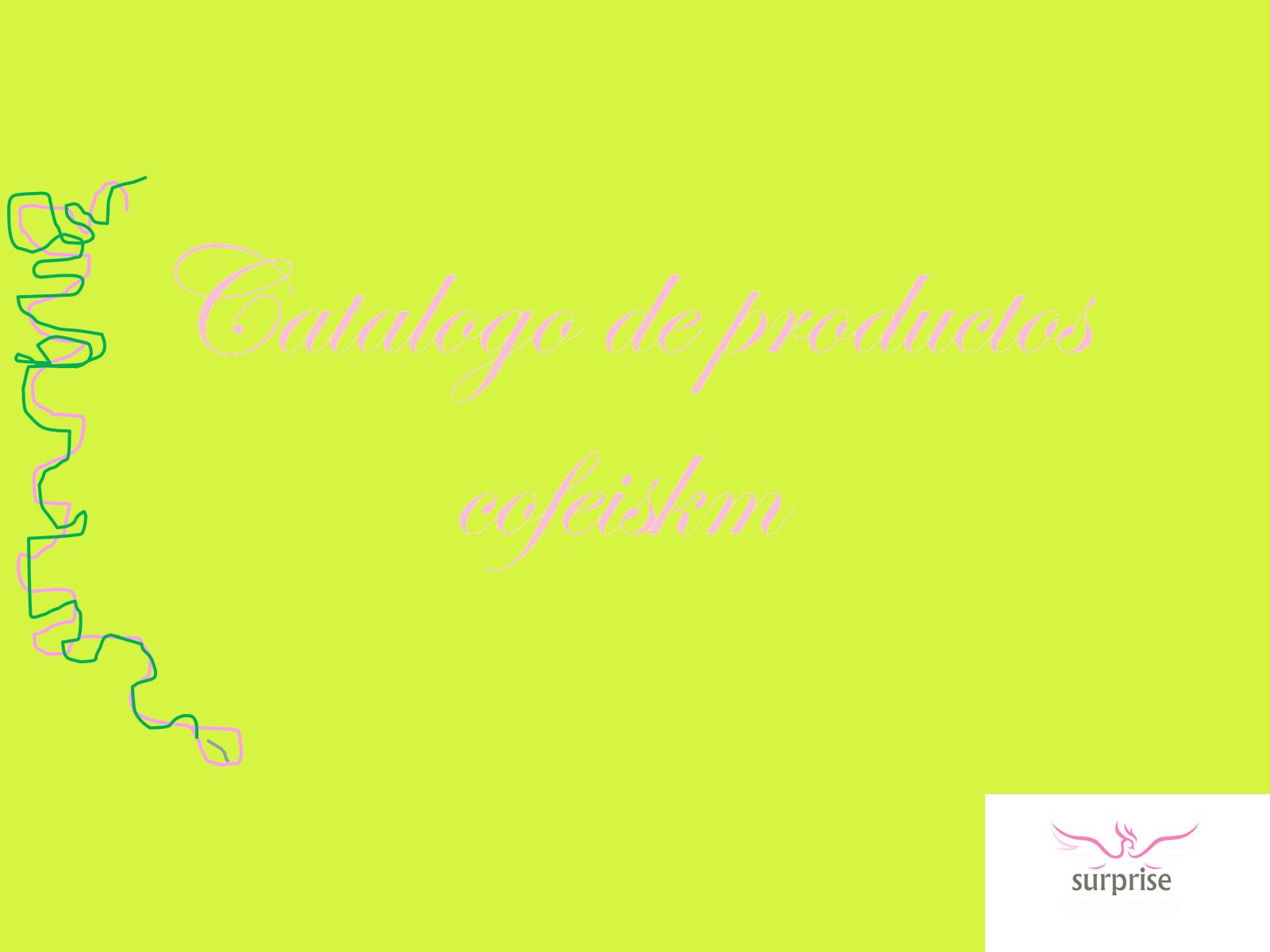 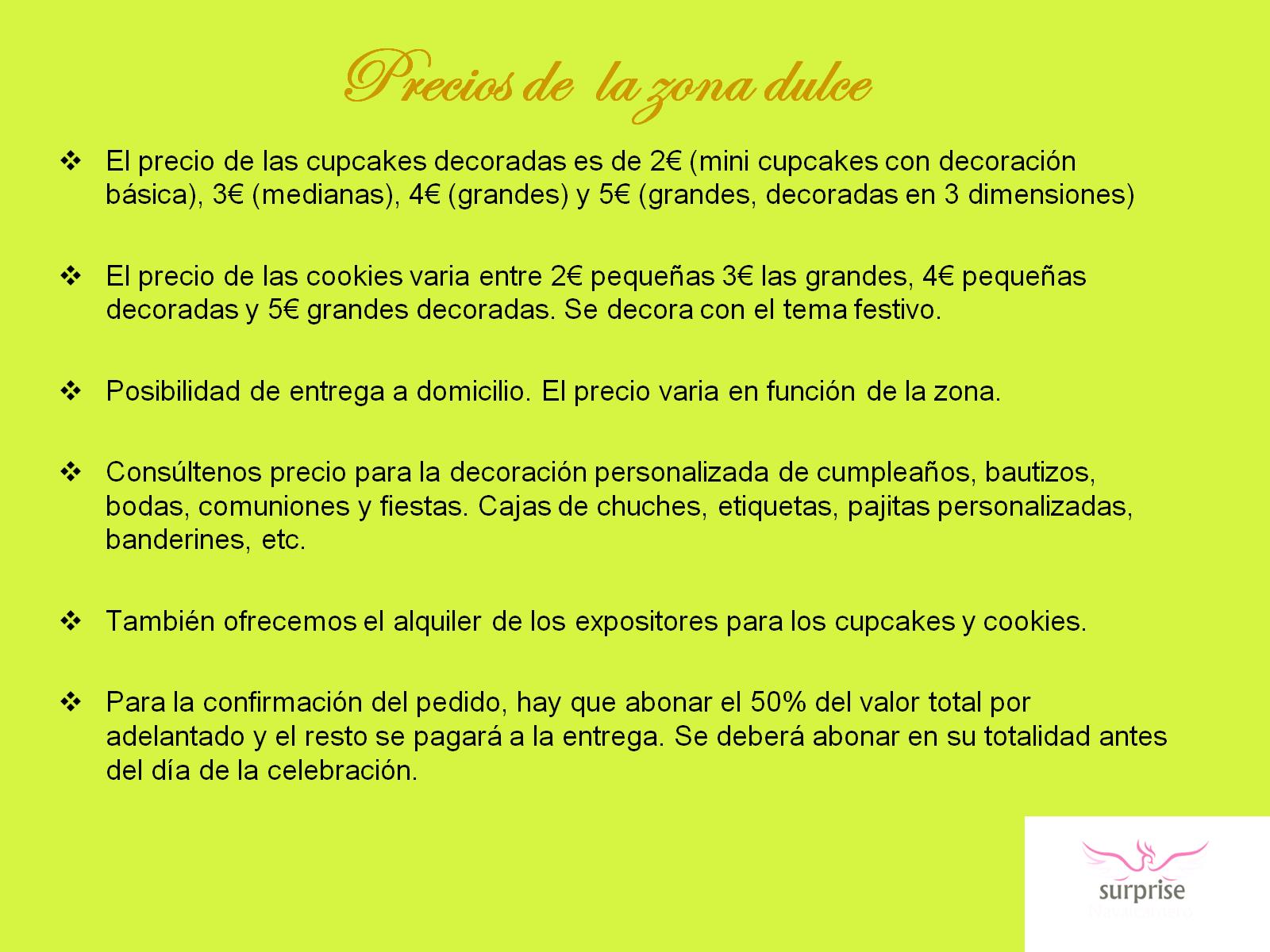 Precios de  la zona dulce
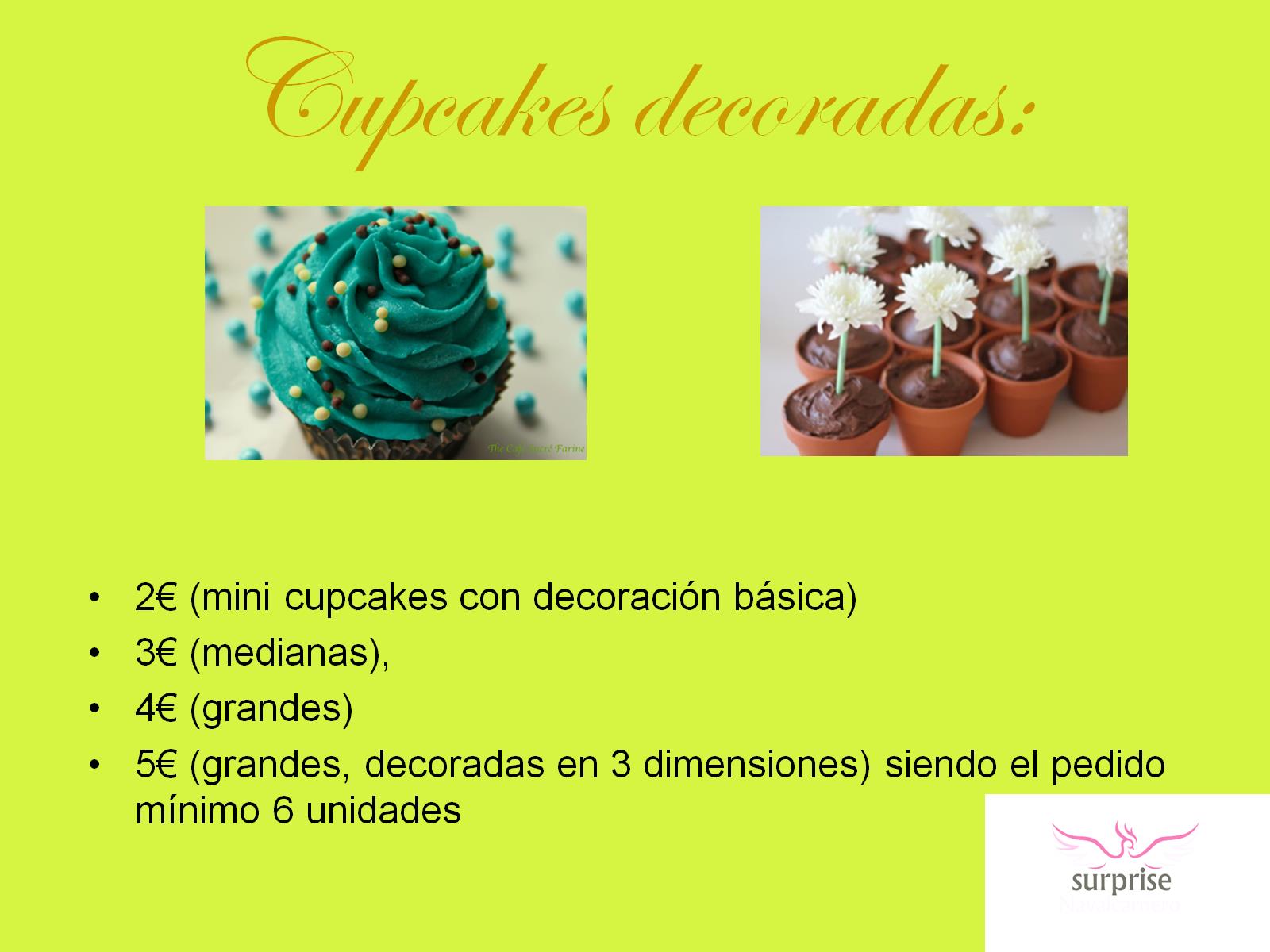 Cupcakes decoradas:
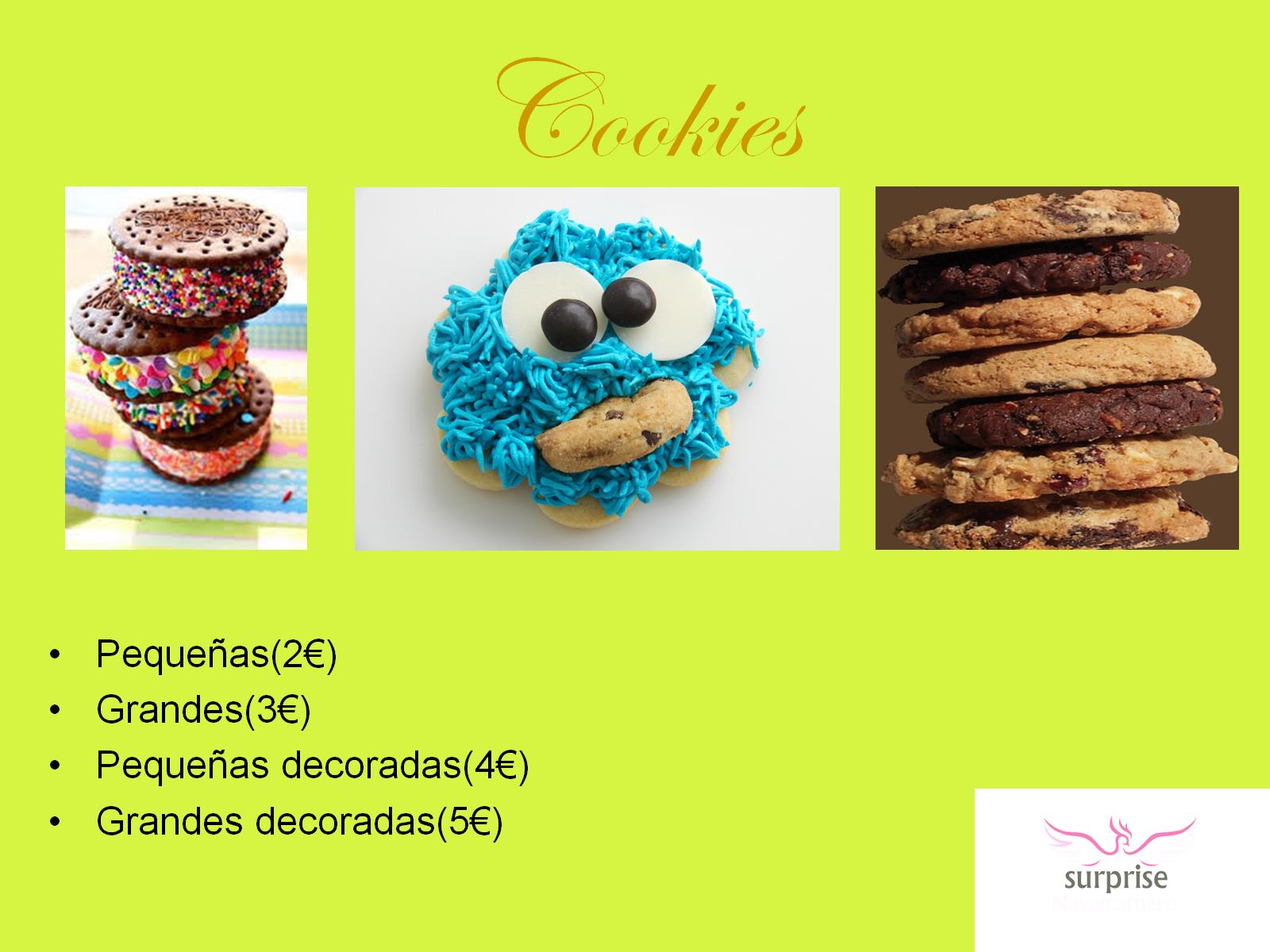 Cookies
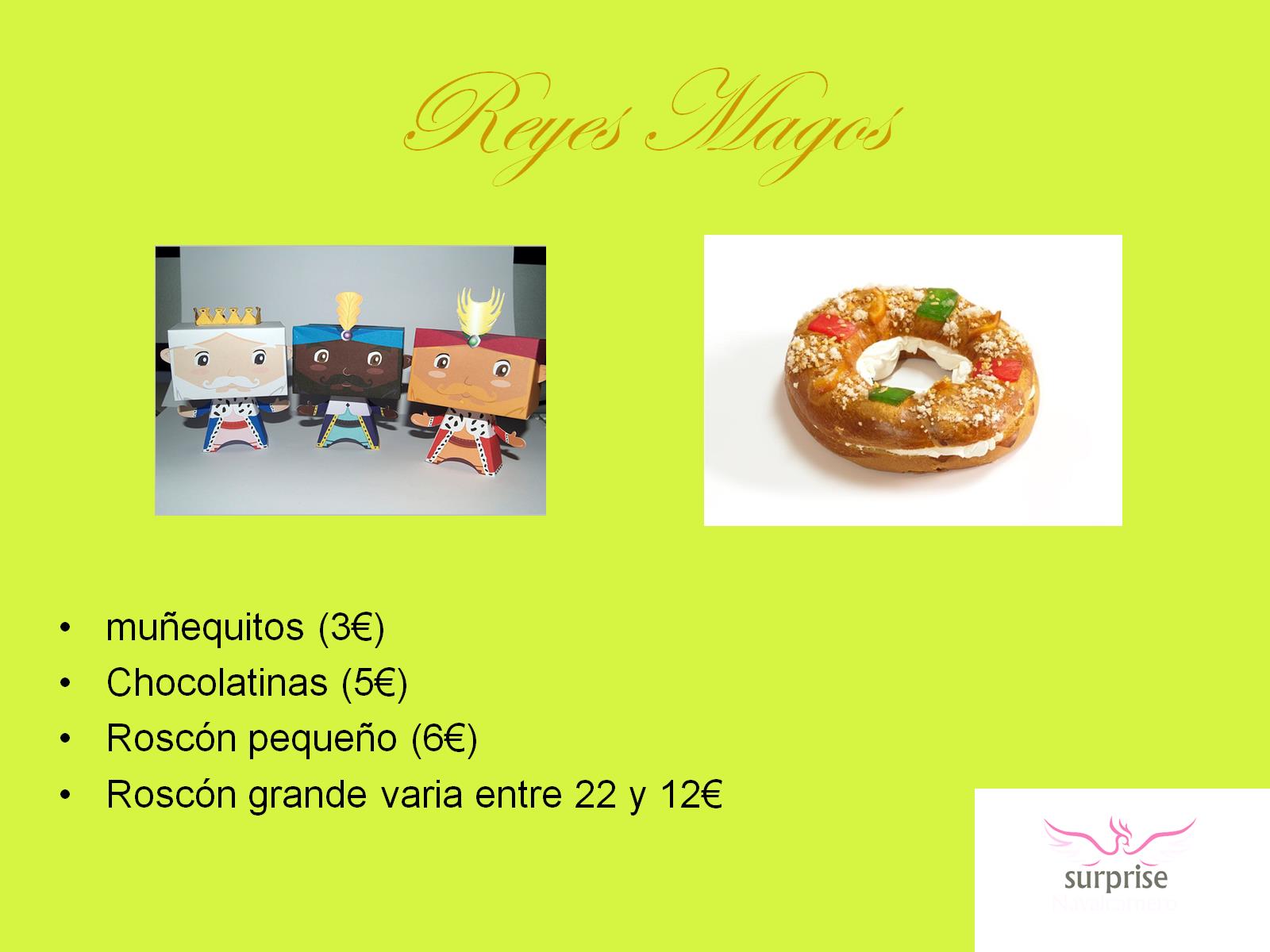 Reyes Magos
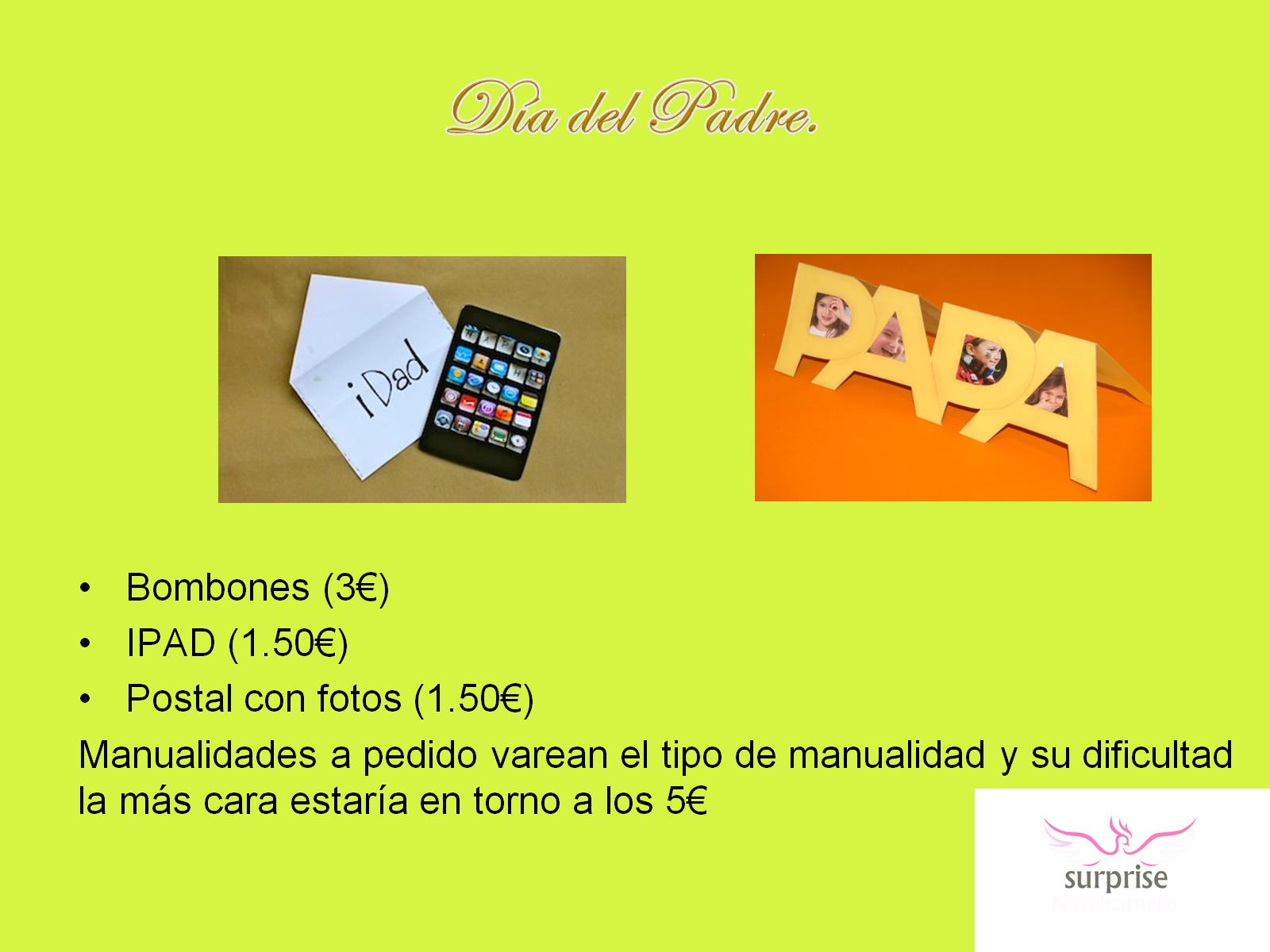 Día del Padre.
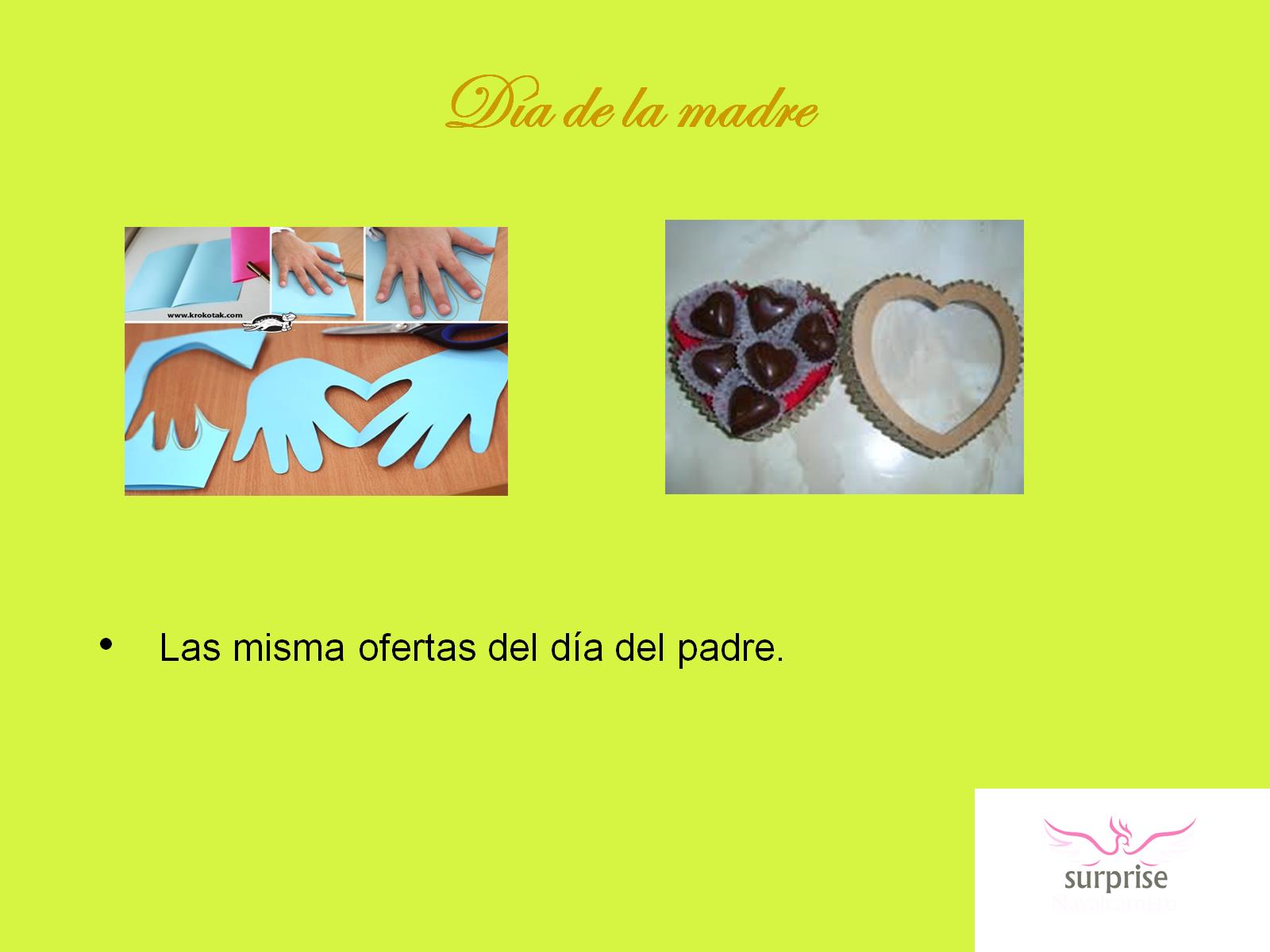 Día de la madre
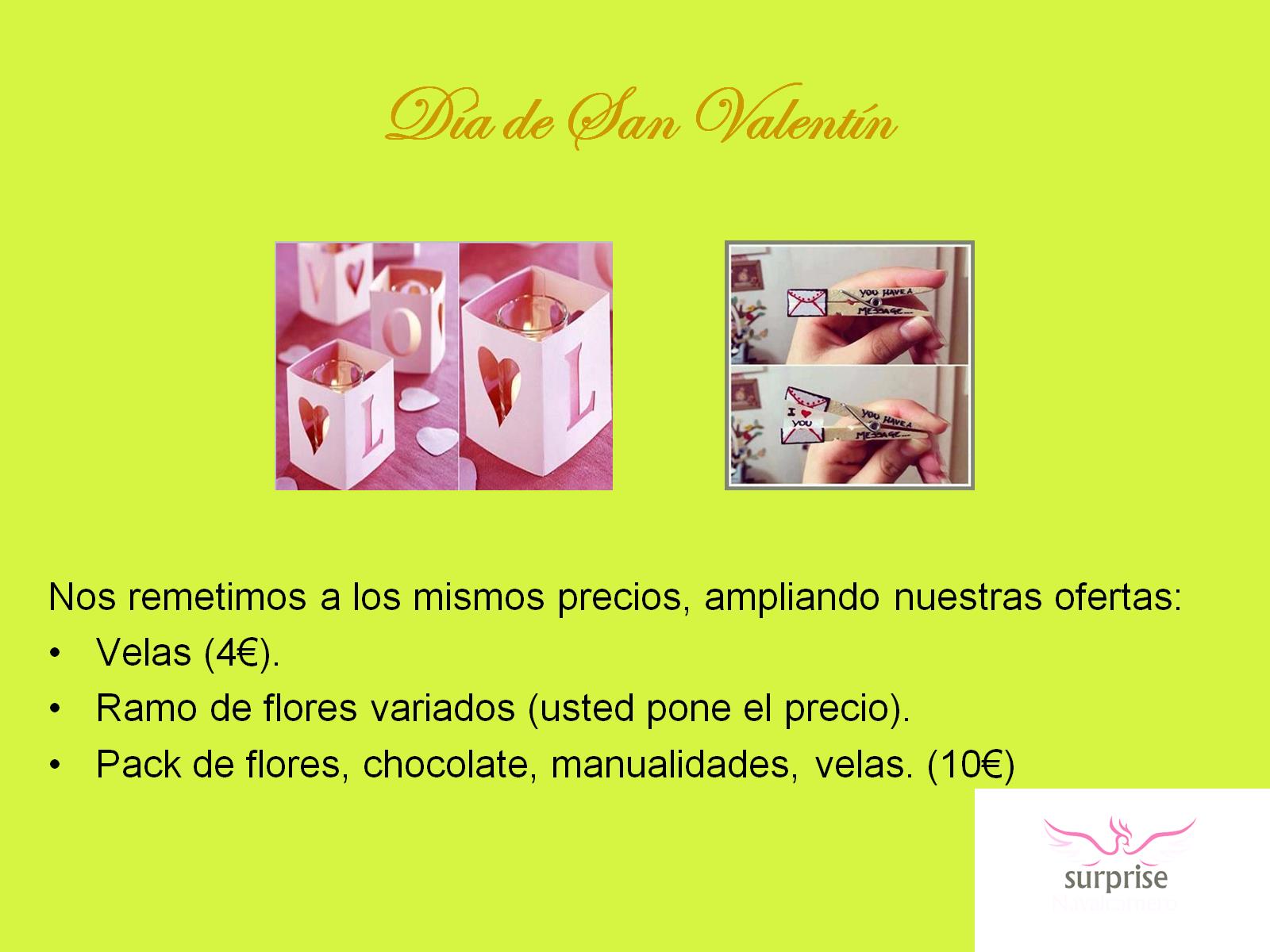 Día de San Valentín
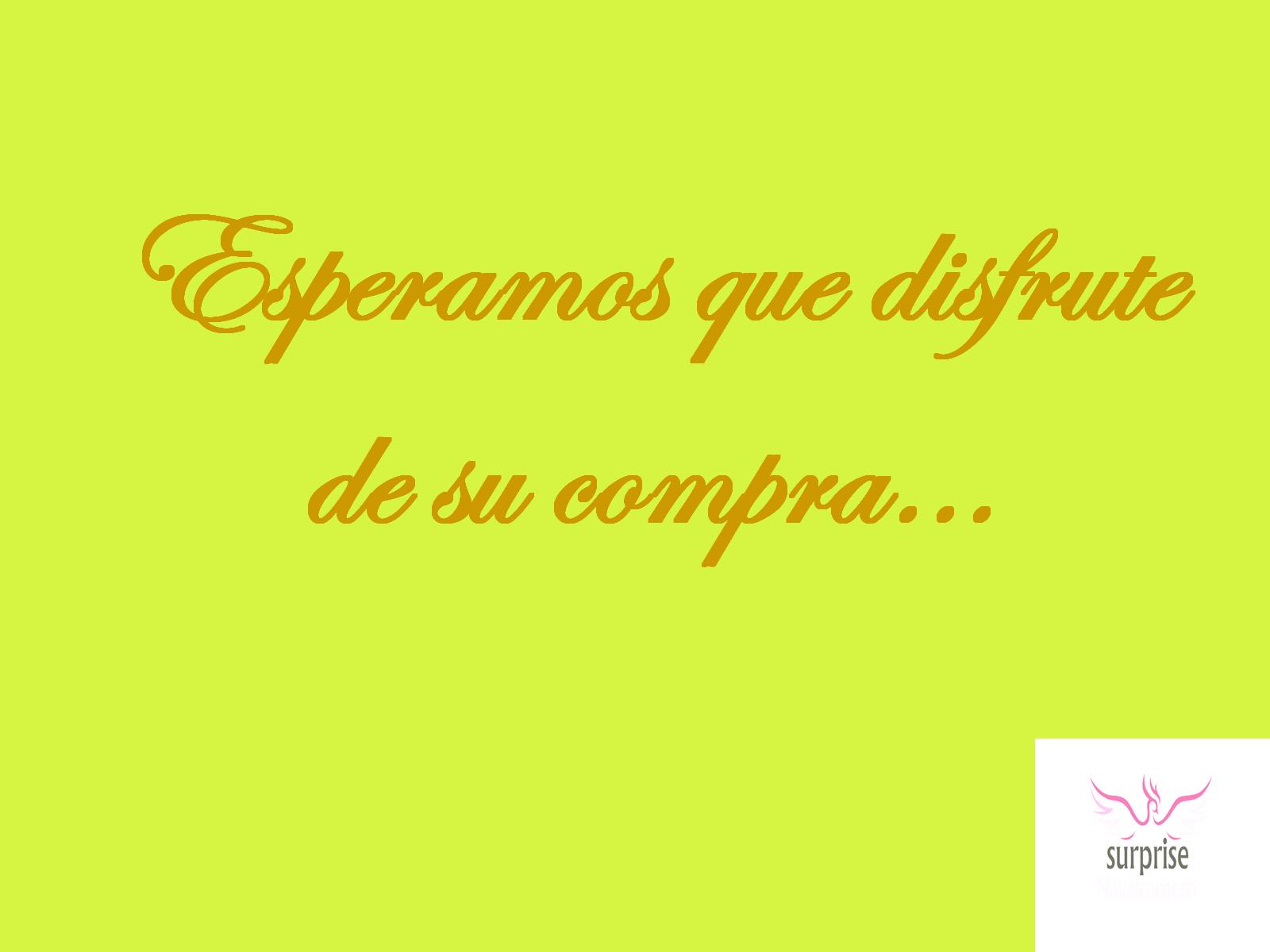